Climate Change Aspersions on Food and Agriculture in the OIC Countries
Dr. M. Mohsin Iqbal Global Change Impact Studies Centre (GCISC) 
Islamabad, Pakistan
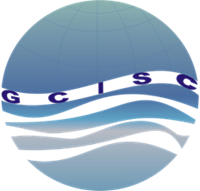 COMSTECH Meeting on ‘Food, Agriculture and water sectors in OIC Member States, COMSTECH, Islamabad, December 1-2, 2014.
Why Global Climate Change
is a Major Concern
The very existence, survival and well-being of humans as well as all other living beings depend on the existence of favourable climatic conditions on our planet;
Global Climate has a profound effect on a number of physical and biological systems;
Natural variability is slow and long drawn with time scale of several hundred to several thousand years;
There is now evidence that Earth’s climate system has significantly changed since the pre-industrial era, with a large part of the changes being attributable to human activities.
2
Changing Climatic Trends - Global
Increasing concentration of CO2 in the atmosphere
Pre-industrial revolution (1780s)		280 ppm
Present (2013	)				400 ppm
Expected level (2100)				421 - 936 ppm
Rising surface temperatures
Global Av. Temp. rise (20th century)	0.6 °C
Projections for 2100				1.5 - 4.5°C
Sea level rise by 2100		0.26 - 0.82 m	
Changing rainfall patterns and Extreme events
Considerable increase in Frequency and Intensity of Extreme Climatic Events (cyclonic storms, floods, droughts etc).
Monsoon onset is likely to become earlier or not to change much. Monsoon retreat dates will likely be delayed, resulting in lengthening of the monsoon season in many regions.
Source: IPCC,  2014
Climate Stimuli
Climate variability
	Refers to short-term (seasonal, annual and inter-annual, several years) variations in climate including the fluctuations associated with El Nino (dry) and La Nina (wet) environments.
Climate Change
	Refers to long-term (decadal or longer) trends in climate averages such as global warming that has been observed over the past century and long-term changes in variability (e.g. in frequency, severity and duration of extreme events).
5
Food System
Refers to ‘all processes and infrastructure involved in satisfying a population’s food security’. It comprises production and non-production elements:
Production Elements: Crops (growing, harvesting); Livestock (rearing); Fish (catching). Agriculture is the producer of food and the sector highly sensitive to climate change.
Non-Production Elements: Storing, processing, packaging, transporting, marketing, consumption and disposing of food waste
Drivers of Food System
Climatic Elements: Temperature, Precipitation, Carbon dioxide, Ozone, Humidity, Solar Radiation

Non-Climatic Elements: Soil Fertility, Irrigation, Fertilization, Cultivar Improvement, Demography (Population), Economics, Socio-political, Conflicts.
Climate –Water- Agriculture Linkages
OIC Countries – Common features
Situated in tropical and subtropical region
Increasing temperatures, varying precipitation
Water scarcity compounded by trans-boundary water sharing
Depend on agriculture for food security which is highly climate sensitive
Low technological base
Weather very harsh; frequent dust storms, sea storms, high temperatures, soil erosion due to wind
Increase in climate extreme events
Impacts of climate change  on Crops
Growing Season Length  shortened due to increasing temperature
Decrease/increase in yield due to rising temperatures
Loss in yield due to heat stress at critical reproductive stages
Adverse impacts on crop/food quality
Increased water requirements of crops
Impacts on Growing Season Length
Shortening of Crop Growth Duration
Climate change will expand the growing window but shorten the crop growth duration (from sowing to harvesting). 
The metabolic processes in plants are enhanced with warming which leads to forced maturity of plants. The plants are thus unable to express their genetic potential and yields are reduced.
Impact of rise in temperature on wheat Growing Season Length in Northern and Southern parts of Pakistan
12
[Speaker Notes: GSL decreased in all zones with rise in temperature.
Decrease is highest in mountainous humid zone (14 days at 1˚C rise and 52 days at 5˚C rise).
The GSL in other areas was at critical limit as even one degree increase in temperature decreased the GSL]
Impacts on yield
Yield Losses
	Past: Climate change has already reduced yield of food crops in tropics/subtropics. The crops affected include wheat, rice, maize, potato, soybean.
	Future: The IPCC (2014) reports that 35% of 1090 projections show decreases in future yield of over 20% in the near term (2050-2069) and over 25% in the long term (2090-2109) relative to late 20th century levels. 
	In Southeast Asia, decreases in yields will be in the range of 18-32% by 2080s.  
	The studies carried out in Pakistan (at GCISC) also show yield losses of 3-21% relative to 1970-2000 level.
Projected changes in crop yield at global level due to climate change over 21stcentury (IPCC, 2014)
Wheat Yield in different agro-climatic zones of Pakistan as a function of time under A2 Scenario
15
[Speaker Notes: The yield is net outcome of temperature stress and CO2 relief under A2 scenario which takes into account the interplay of rising temperature and rising CO2 level.
Under A2 scenario the yield in mountainous humid region is likely to increase by 2080 whereas in the other three regions the yield is likely to decrease.]
Basmati Rice Yield in Southern Semi-arid Plains of Pakistan under A2 and B2 Scenarios
4400
A2 Scenarios
4200
4000
3800
Rice  yield  (kg/ha)
B2 Scenario
3600
3400
3200
3000
1990
2025
2055
2085
Year
16
Yield decrease by 2085:18% in A2 and 15% in B2 Scenarios
[Speaker Notes: The resultant effect of interaction of temperature rise and CO2 rise, as depicted under A2 and B2 scenarios, was a loss in yield.]
Impacts of Climate Change on Water Supply
Water is the most important driver of food production. Both excess and shortage of water is undesirable.
Hydrological systems are being affected by changing levels and patterns of precipitation, retreating glaciers and melting snow and ice, affecting water resources and quality. 
Climate change is projected to reduce renewable surface water and groundwater supplies significantly in most subtropical regions. Each degree of warming is expected to reduce renewable water resources by at least 20%.
Impacts of Climate Change on Price Volatility
Weather-related  fluctuations in food production play a dominant role in price spikes often following climate extremes in major producing nations. 
Such price spikes have adverse effects on welfare of the poor, increase cost of production, impede access to vital commodities and heighten uncertainty. 
The 2010-11 food price spike, due to super floods in Pakistan and heat wave in Russia, have pushed 44 million people below the poverty line across 28 countries.
For future, price rise of 37% (rice), 55% (maize) and 11% (wheat) are projected by 2050s.
												(IPCC, 2014)
Impacts on Food Quality and Economic Value
Temp (High/Low): Causes pollen sterility in wheat
Temp (High/Low+ elevated CO2): Reduces milling quality in rice
Daytime temp extremes + humidity): Affects rice sensitivity during flowering
Night time temp extremes: Decrease rice eating quality
Drought: May decrease/increase the mineral content of crops
Impacts on Crop/Food Quality
Elevated CO2:   
Decrease in protein concentration by 10-14% in wheat, rice, barley, potato, and 1.5% in soybean
Decrease in mineral content (P, Ca, S, Mg,Fe, Zn, Mn and Cu) depending on crop species, soil type, plant tissue and water stress
Increases crop and pathogen biomass, e.g. Crown root disease in wheat forming sterile ‘whiteheads’.
Reduces yield and nutrient value of Cassava, staple food for 750 million people
Ozone: Elevated O3 increases grain protein by reducing yield
Impacts on Livestock Productivity Climate Change
Livestock Productivity
	Livestock is an important component of agriculture sector in OIC countries. In Pakistan, the livestock sectors contributes 51% to GDP of agricultural sector. 
	Increased heat stress combined with more frequent extreme weather events will have negative consequences for livestock particularly for those bred for high yield. 
	Pathogens dangerous to livestock are expected to expand their geographical range  as a result of climate change.
Impacts of Climate Change										    (contd ...)
Labour
	In the agricultural sector, productivity of labour, particularly the manual labour, falls in the humid and hot climate as a result of heat stress and vector borne diseases. 
Availability of labour at proper time is also becoming a problem due to competitive jobs in other sectors in the urban areas.
Recommendations
Intensify Research for Enhanced understanding of Climate-Agriculture nexus: Understanding of the complex interactions of climate with agricultural production, in particular in relation to food security. 
Capacity to assess impacts of climate change and adaptation measures: by developing simulation models of crop production, suitable for use in different ecological conditions
Development of new Crop varieties: Tolerant to high temperature, drought and of short duration. 
Improved crop rotation systems: High temperatures reduce crop yields and quality, so choice of appropriate crops and cultivars is a good option.
Recommendations 			(contd.)
Establish an emergency response system: e.g. Food Bank at both national and OIC level.
Inter-OIC trade in agricultural commodities be encouraged. Trade barriers should be removed.
More inter-OIC investments in agriculture. In water management, food sectors and R&D sector.
Establish Centers of Excellence in various fields for multidisciplinary research.
Facilitate visits of experts to different countries for problem solving and general guidance.
Thanks